DISTRICT INSTITUTE  OF EDUCATION AND TRAINING (DIET), QUILAGHAT DARBHANGA
ADMINISTRATIVE BUILDING
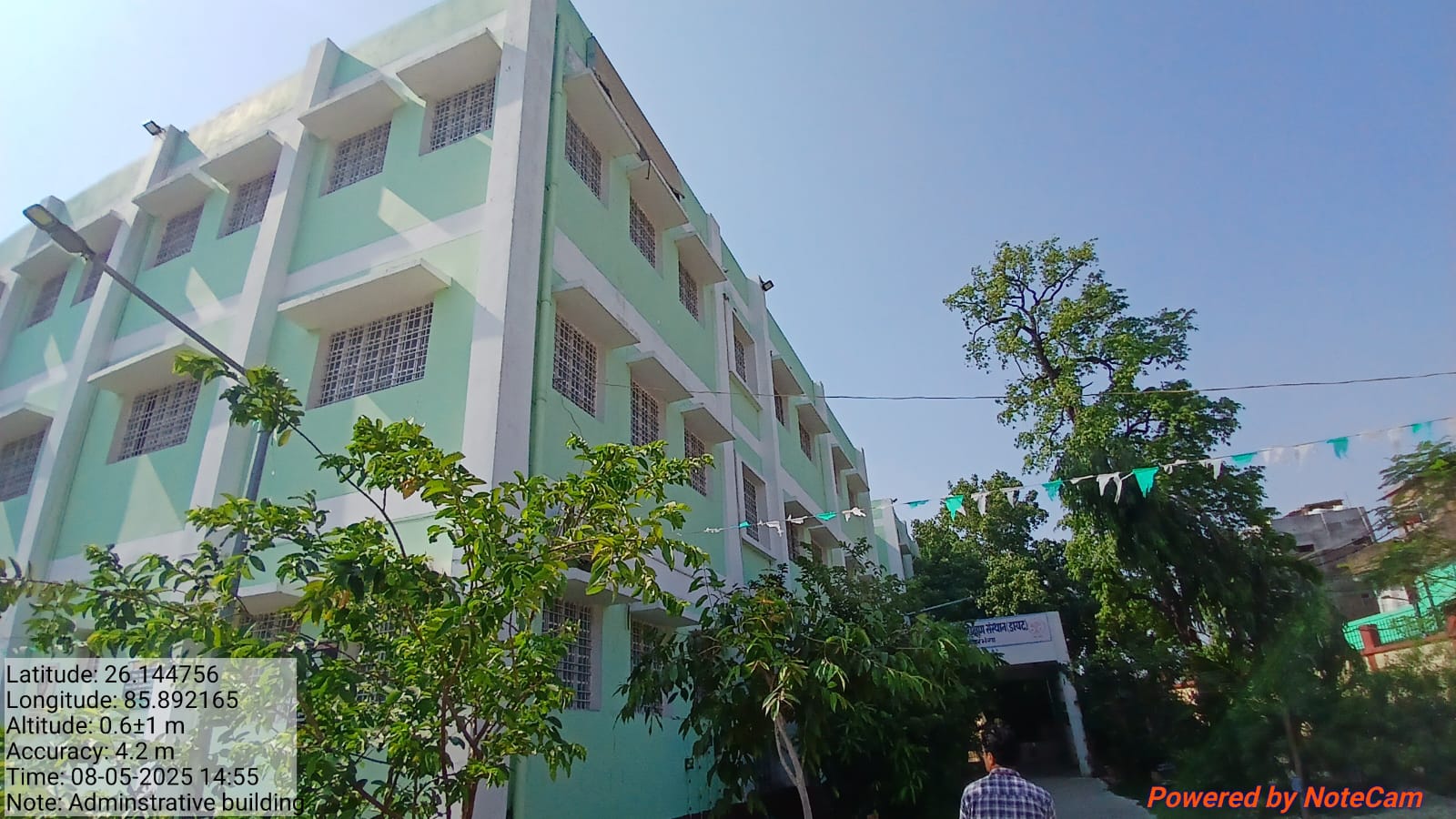 PT YOGA
BREAKFAST
BASIC REPORT
BASIC REPORT
BASIC REPORT
BASIC REPORT
(BATCH-1)
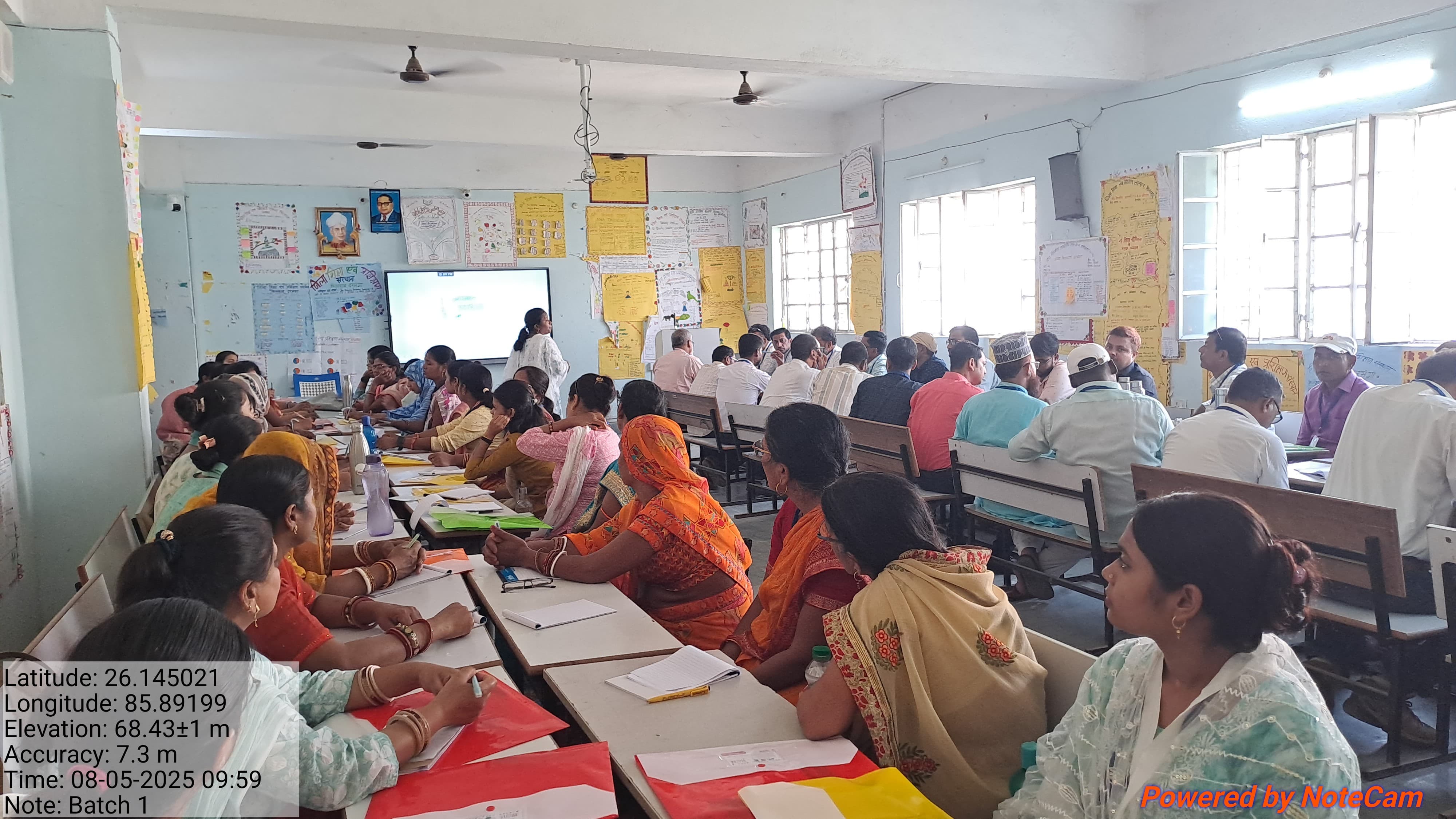 (BATCH-2)
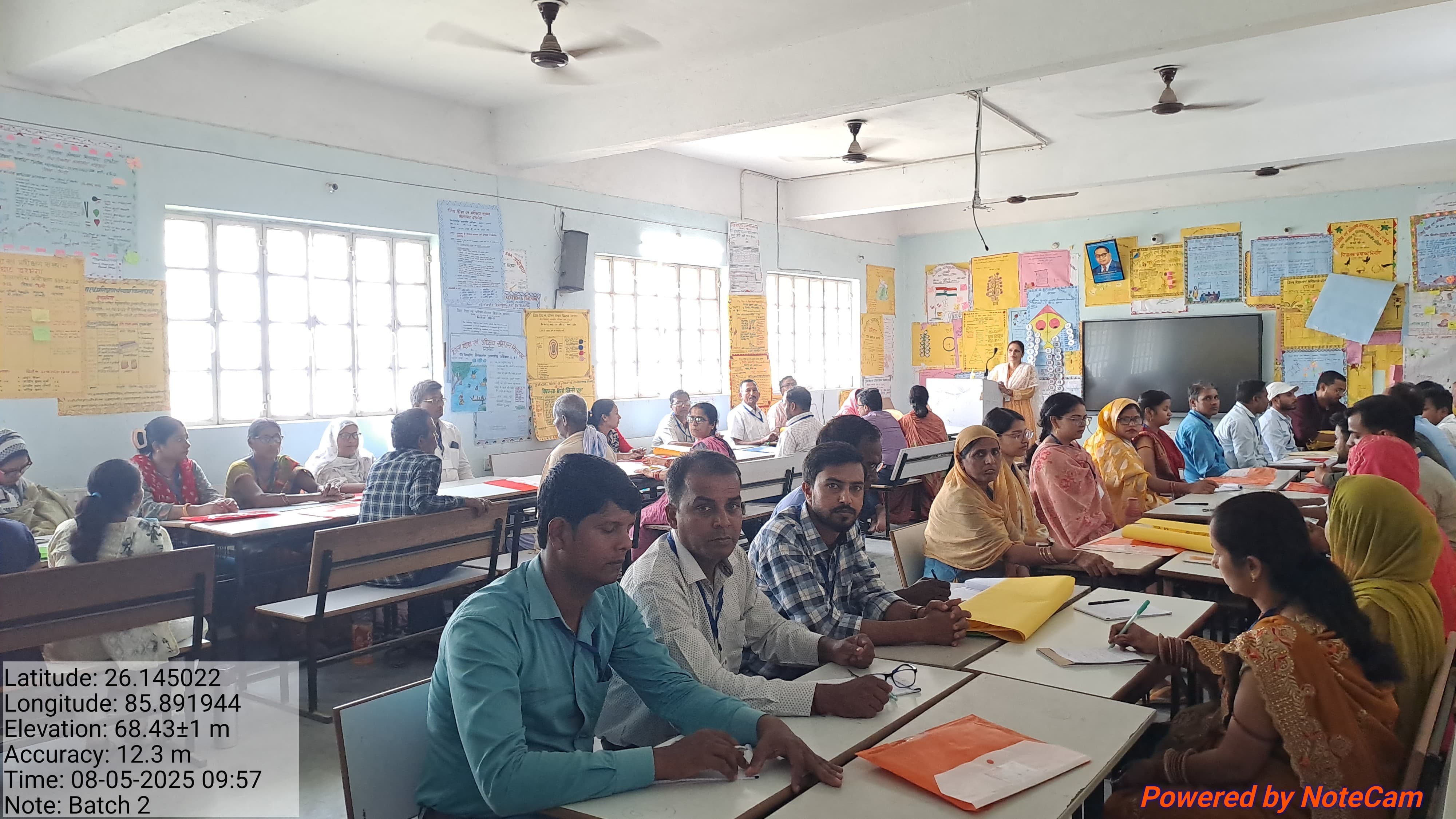 (BATCH-3)
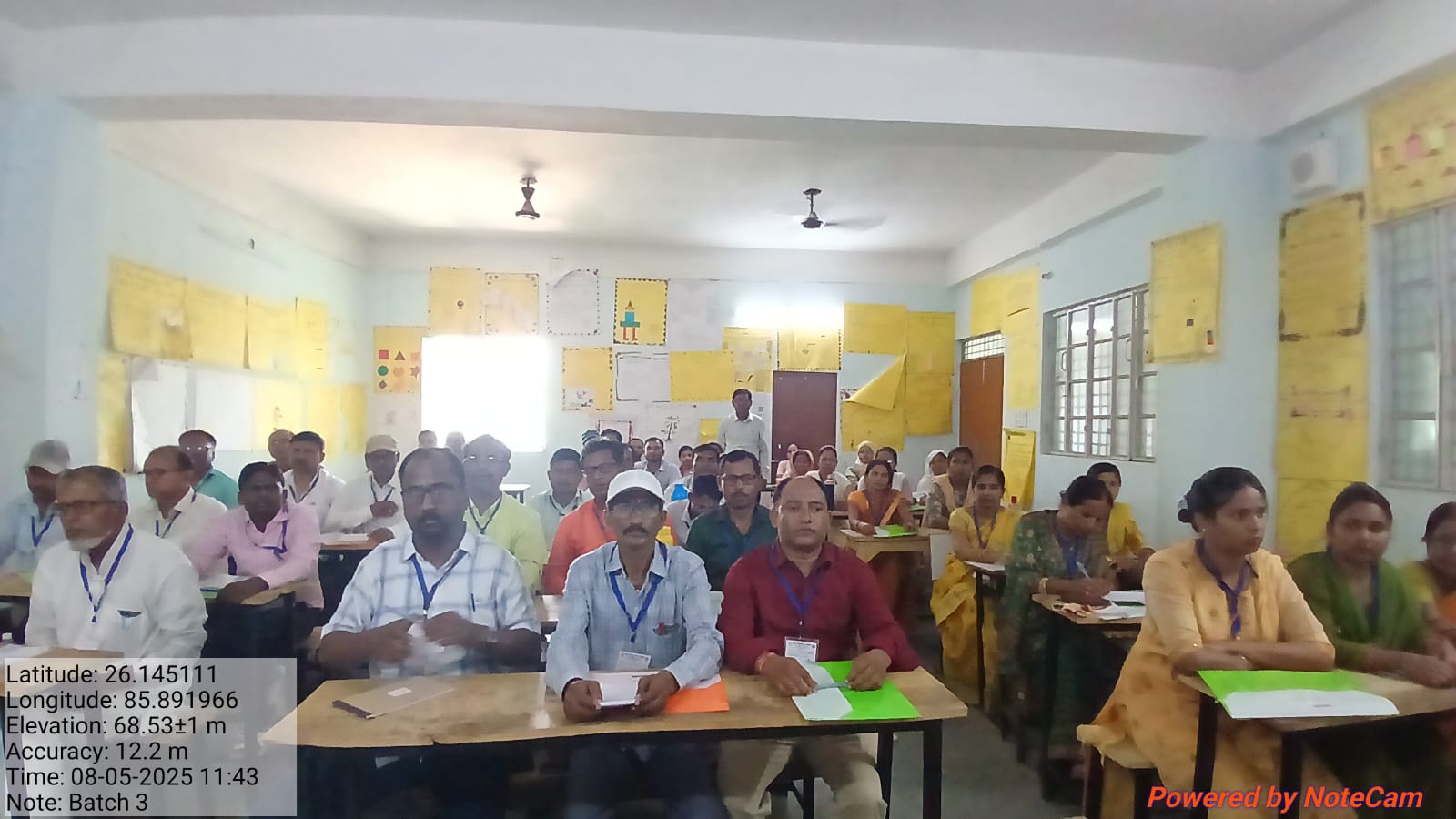 (BATCH-4)
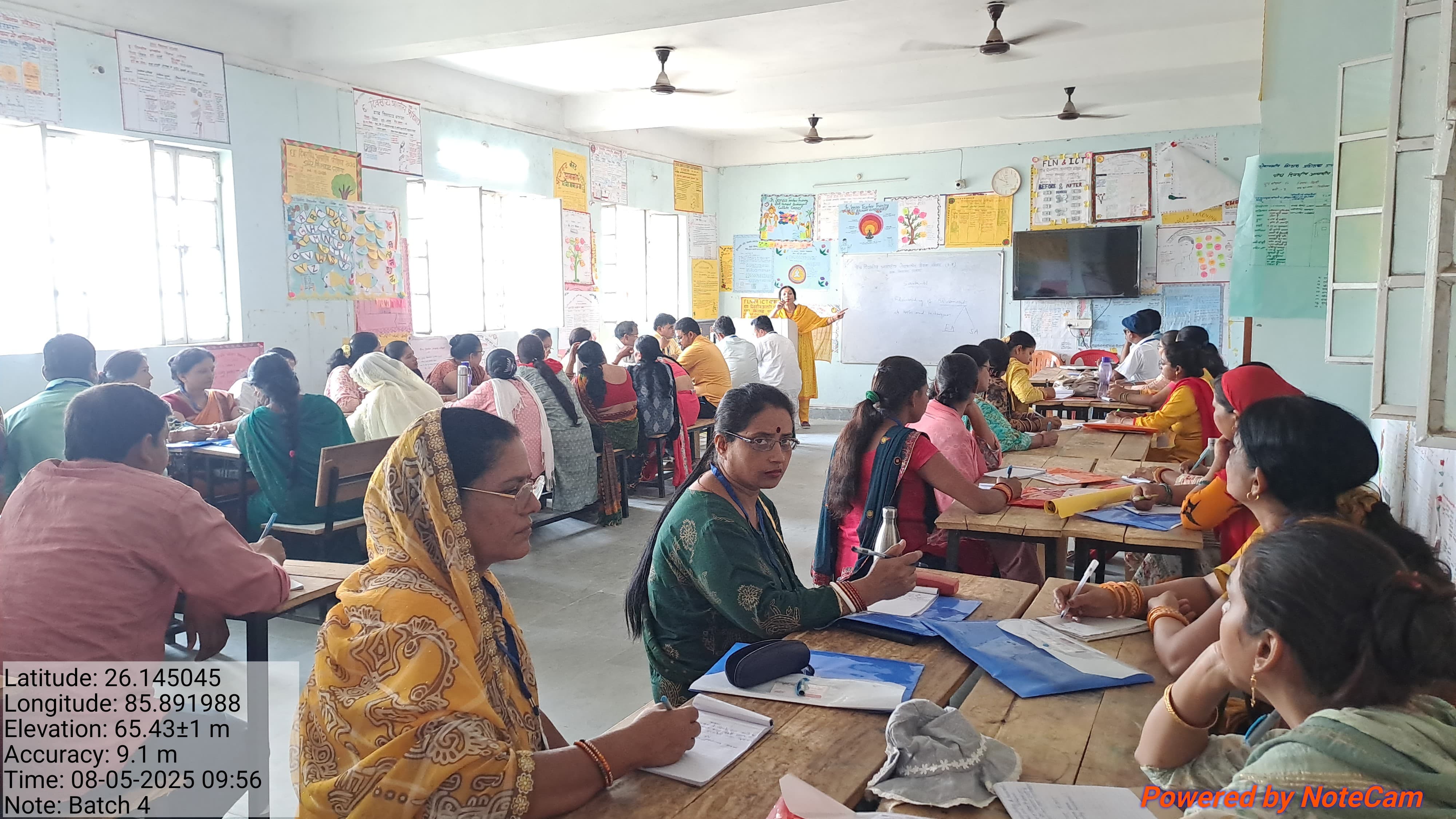 (BATCH-5   ICT  LAB)
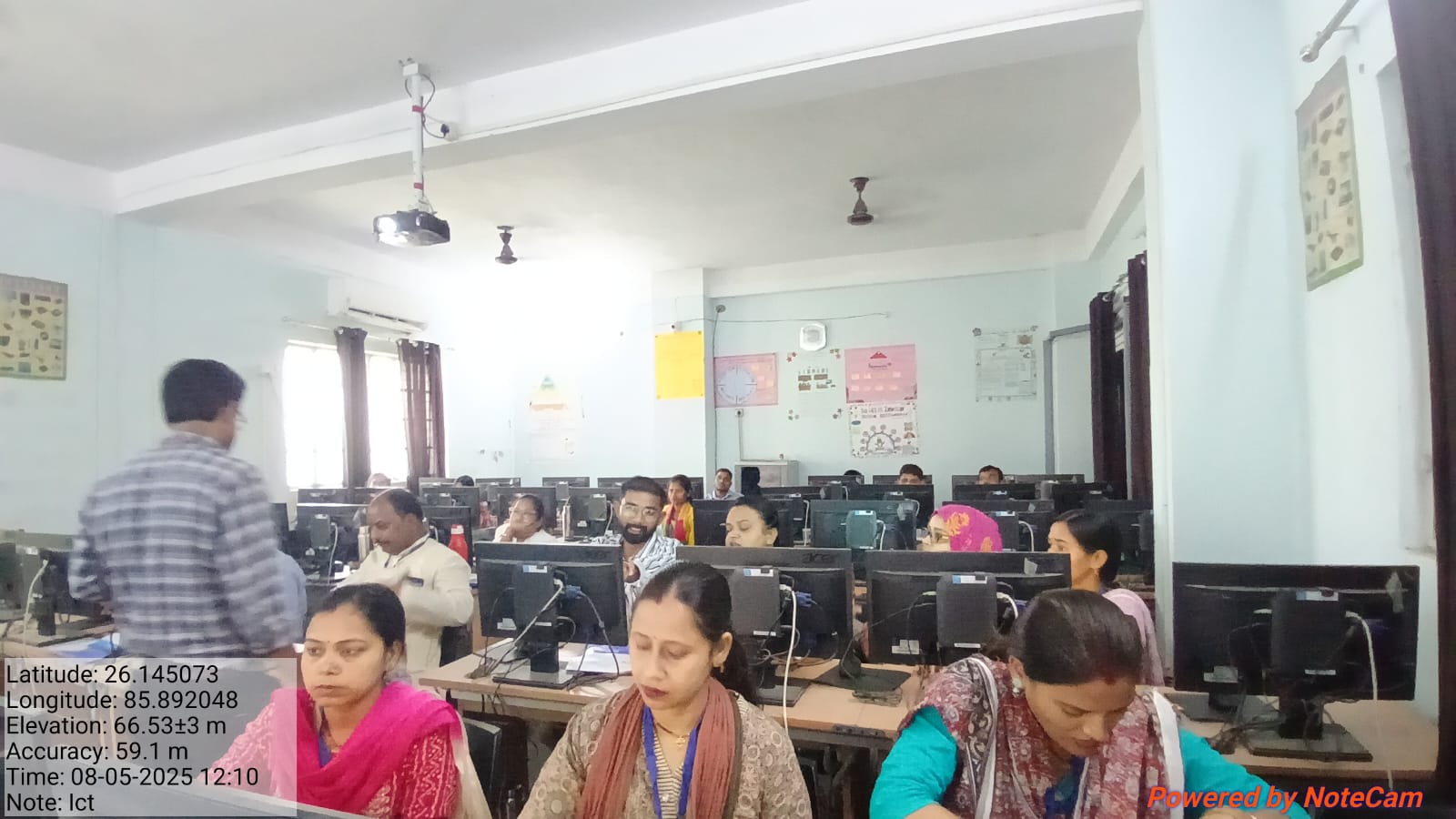 (ROUTINE)
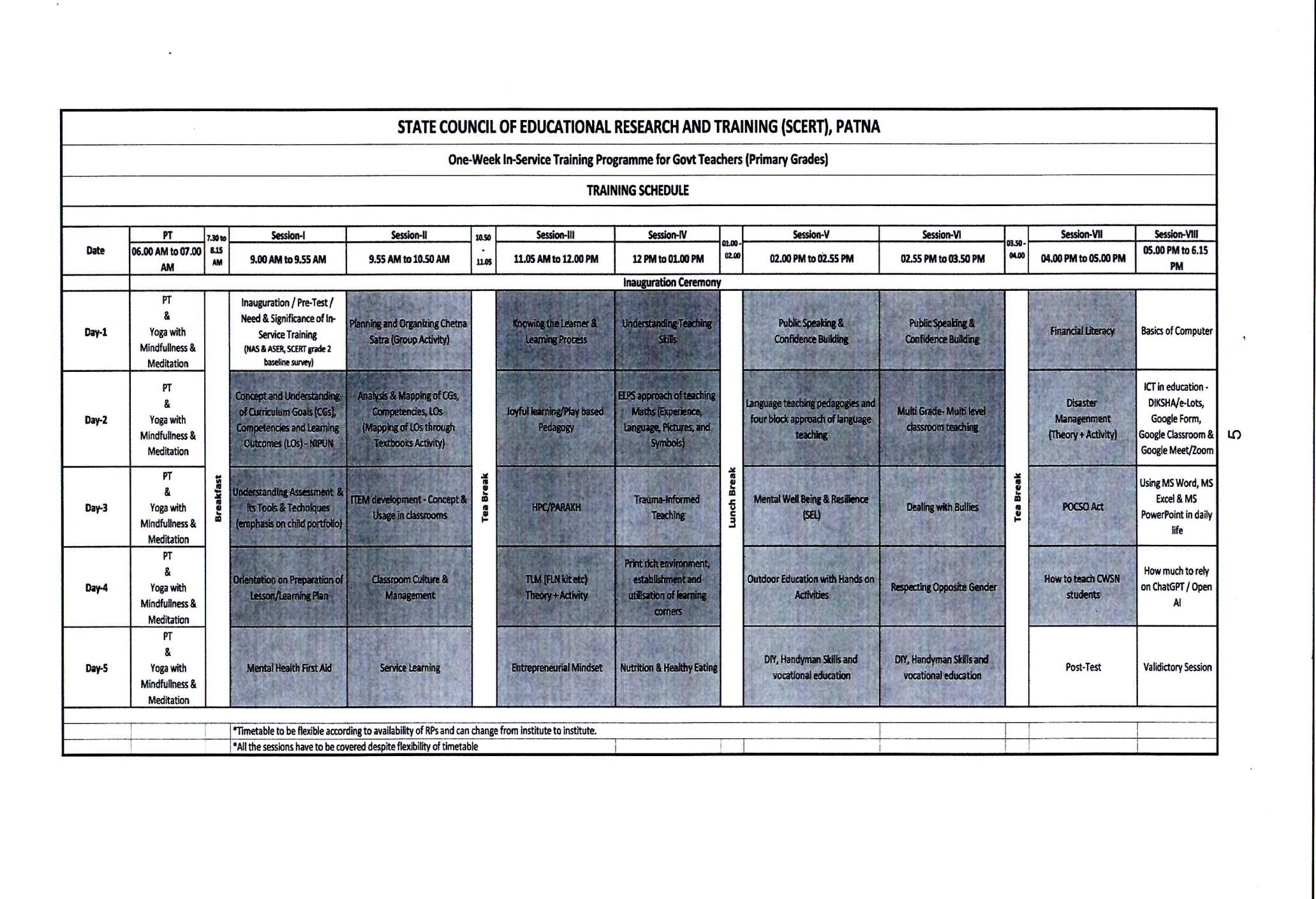 (COMPUTER  ROUTINE)
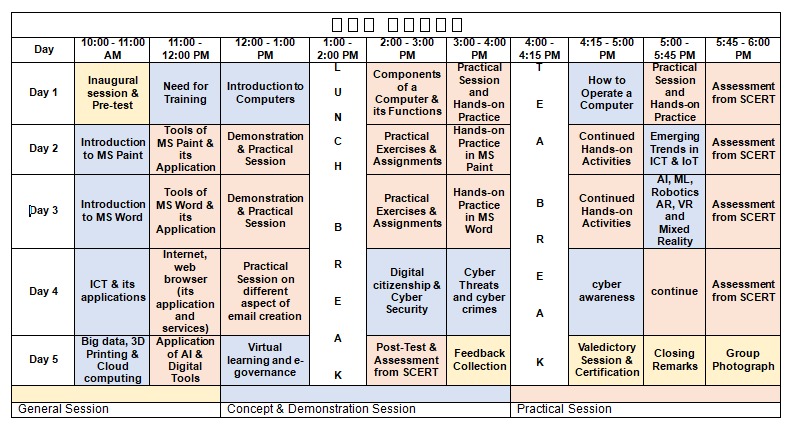 (BATCH-1-5)
THANK YOU